User-Centric Data Dissemination in Disruption Tolerant Networks
Wei Gao and Guohong Cao

Dept. of Computer Science and Engineering
Pennsylvania State University
Outline
Introduction
Models
Data Dissemination Approach
Theoretical Analysis
Performance Evaluation
Summary & Future Work
Transmitting Data in DTNs
Laptops, PDAs, Smartphones…
Intermittent and opportunistic network connectivity
Carry-and-Forward
Mobile nodes physically carry data as relays
Major problem: appropriate metrics for relay selection
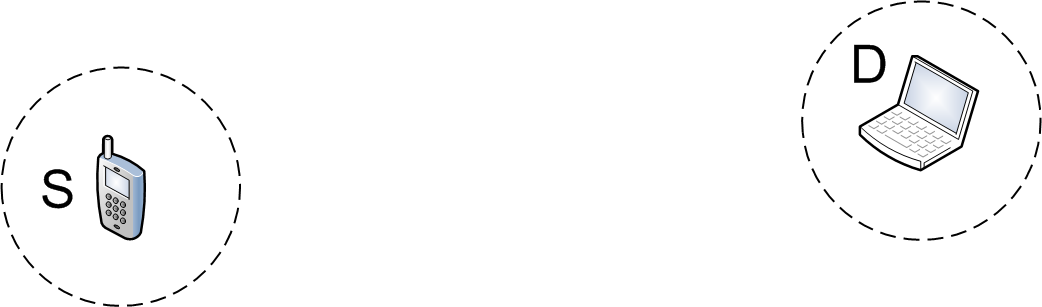 0.7
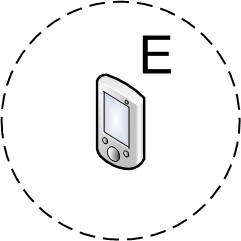 0.5
[Speaker Notes: Based on this basic methodology, a lot of work has been done on developing effective relay selection methods for forwarding data to a pre-specified set of destinations in DTNs. However, in this paper, we target a different, more general but also more challenging problem: data dissemination in DTNs.]
Our Focus
Data dissemination in DTNs
Applications: event notification, content publishing
User-centric data dissemination
Focus on satisfying user interests
Data is disseminated only to the interesters, i.e., the nodes being interested in the data
Existing network-centric schemes
All the nodes in the network are data recipients
Some nodes may not be interested in the data
[Speaker Notes: This dissemination still relies on appropriate relay selection strategy, but faces many new challenges.]
The Big Picture
Uncontrollable dissemination
A node itself determines whether to be interested in the data
Interesters act as relays
Controllable dissemination
Relays are intentionally selected among non-interester nodes according to their capabilities of forwarding data to interesters
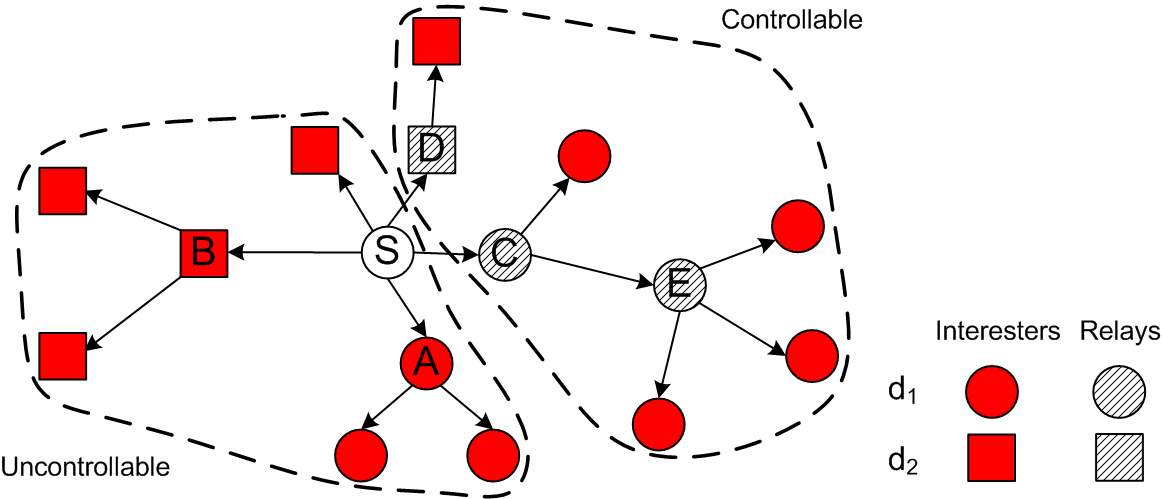 [Speaker Notes: Since the interests of a node is generally independent from its contact capability, the effectiveness of interesters acting as relays and forwarding data to other interesters are basically random and unreliable.

Relays are selected based on the capabilities of forwarding data to the interesters, so the cost-effectiveness is controllable and reliable.

We don’t consider interesters to select relays, because in that case we are not able to maintain the cost-effectiveness ratio on those relays and control the cost-effectiveness.]
Problem Formulation
n data items generated at source nodes S1,S2,…,Sn with time constraints T1,T2, …,Tn
Maximize the cumulative dissemination cost-
	effectiveness 

           : the number of relays selected for data di at time t
           : the estimation at time t on the number of interesters that will receive data di by time Ti
Local estimation at individual relays
[Speaker Notes: We focus on disseminating data to the interesters with the minimum cost, which is measured by the number of relays. We maximize the ratio when the dissemination ends, but this is done by estimating and maximizing the up-to-date ratio during the dissemination process.

Local estimation: for example, if I select a relay at 12pm, and the data expires at midnight, N_I just estimates how many interesters that this relay can deliver data to within the remaining 12 hours.]
Challenges
Uncertainty of data recipients
Interesters are unknown a priori and it is hard to estimate           at individual relays
Relay selection is more challenging
[Speaker Notes: It is basically difficult to estimate the quantities N_I at individual relays based on their limited local knowledge, and hence hard to make the decision of selecting appropriate relays.

Obviously, to maximize the cost-effectiveness, the selected relays should maximize the estimated N_I. However, it is difficult to estimate N_I only based on local knowledge.]
Major Contributions
Centrality-based approach to relay selection which considers social contact pattern and user interests simultaneously
Theoretical insight on the dissemination cost-effectiveness
Tradeoff between dissemination cost-effectiveness and overhead maintaining network information
[Speaker Notes: Our major approach is to select relays based on the node centrality values, and we extend the existing centrality-based schemes in data forwarding, such that node centrality values incorporate both their interests and contact capabilities, and hence are able to indicate a node’s capability of forwarding data to the corresponding interesters.

Tradeoff: estimation N_I accuracy vs. overhead maintaining network information]
Outline
Introduction
Models
Data Dissemination Approach
Theoretical Analysis
Performance Evaluation
Summary & Future Work
Network Model
Node contacts are described by the network contact graph G(V,E)
Contact process between nodes                is described by \
Pairwise inter-contact time is assumed to be exponentially distributed
User Interest & Data Model
Probabilistic modeling
Keyword-based model on user interest and data
Fixed keyword space      with size M
User Interest & Data Model
Interest profile of user i
              probability vector
pij: i’s probability to be interested in the j-th keyword
Data item
n keywords                              and weights         indicating the importance of ki in describing data 
Vector                                          where 

User interest probability:

Node i’s interest probability is estimated by other nodes
[Speaker Notes: Note that, this user interest probability is just used for other nodes in the network to estimate the interest of a particular node in the data, based on its interest profile.]
Outline
Introduction
Models
Data Dissemination Approach
Theoretical Analysis
Performance Evaluation
Summary & Future Work
Centrality-based Approach
Relays should have good capability to forward data to interesters timely
Act as “communication hubs”
Key problem: centrality metric of relay
[Speaker Notes: For example, if I want to disseminate data to the interesters at the infocom conference site, it is a good strategy to give the data to the TPC chairs, because they are more likely to meet a lot of people, and can deliver the data to them if they are interested in the data.]
Centrality Metric
Data-dependent metric considering social contact patterns and node interests simultaneously
Centrality of node i for data dk at time 
 



      : set of nodes whose information is maintained by i
The information includes contact pattern and interest profile
Interest probability of node j in data dk
Probability that node i can forward dk to node j within time Tk-t
[Speaker Notes: In general, due to the intermittent network connectivity in DTNs, we cannot maintain the global knowledge about all the other nodes in the network. Instead, a node can only maintain part of the network information in a limited scope.]
Centrality Metric
Different scopes for maintaining network information
       : the r-hop neighborhood of node i on the network contact graph
Tradeoff between dissemination cost-effectiveness and maintenance overhead
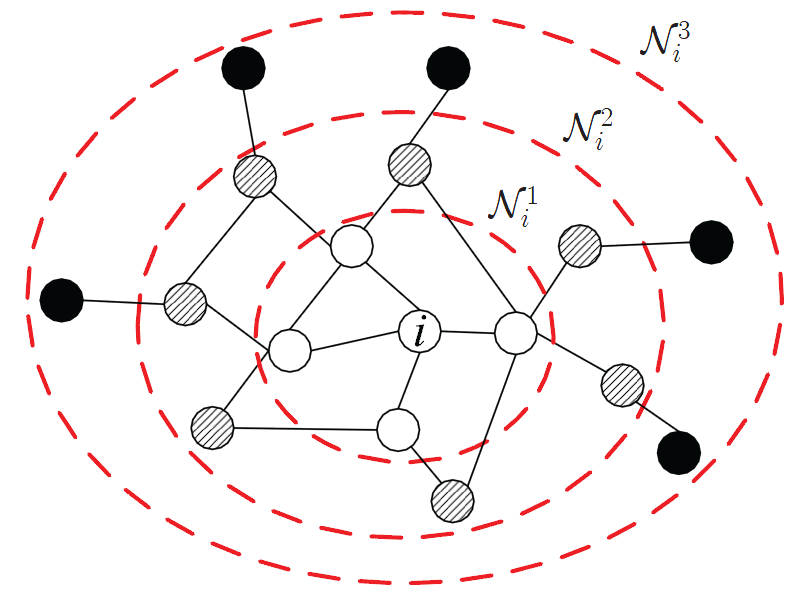 Non-interester
Interesters
[Speaker Notes: Here, we see that the relay selection may not be optimal (You may miss some good relays) if you don’t have global knowledge, and this is an intrinsic limitation in DTNs due to the intermittent network connectivity.

Note that: you will NOT select bad relays….., only expect in the inevitable global optimality case.]
Centrality Metric
When r =1, 
When r >1: opportunistic path between node i and j
Path weight: the probability that data can be transmitted from i to j within time Tk-t
[Speaker Notes: We see that such calculation of path weight just rely on the pairwise contact rates of the edges on this path.]
Relay Selection
At time t, a node i is only selected as relay by another relay j for data dk if
 

 j estimates that selecting i as relay increases the cost-effectiveness of disseminating dk

Local estimation update:
Local estimations of relay j
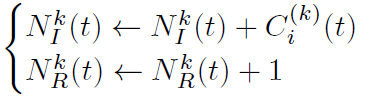 [Speaker Notes: In order to select relays, each existing relay j locally estimates how many relays are selected in the network, and how many interesters can receive data via those selected relays. 

After selecting i as relay, j updates its local estimations using node i ‘s centrality metric 

Such local estimations may be inaccurate, but such update enables each relay to have a global view of the existing relays and their capabilities, so as to be able to (partially) control the dissemination cost-effectiveness globally.

Anyway, you cannot be able to ensure global optimality with local knowledge in a distributed environment.]
Data Item Selection
A relay i may not have enough buffer to carry all the data items d1,d2,…,dm simultaneously
Data items are selected to maximize the cumulative dissemination cost-effectiveness
Popular data is prioritized
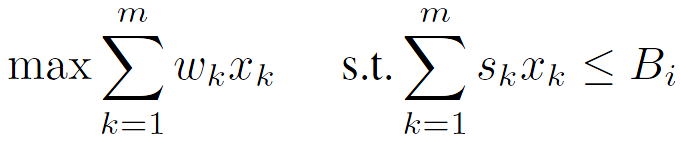 Whether dk is carried by i
Size of data dk
Buffer size of node i
Contribution of dk to the cumulative cost-effectiveness
[Speaker Notes: This contribution is just the increase of the cost-effectiveness of dissemination d_k if d_k is carried by the relay I]
Outline
Introduction
Models
Data Dissemination Approach
Theoretical Analysis
Performance Evaluation
Summary & Future Work
Lower Bound of Cost-effectiveness
Dissemination cost-effectiveness                     of a specific data item with time constraint T
          : set of interesters having received the data at time t0
           : set of selected relays at time t0
For                   , the probability for the dissemination cost-effectiveness to increase
Network constants
Minimum user interest probability
[Speaker Notes: This lower bound is determined by both network contact pattern and user interests]
Lower Bound of Cost-effectiveness
Implications
Dissemination cost-effectiveness increases with t0
Dissemination cost-effectiveness is proportional to the relays’ contact capability and data popularity
Dissemination cost-effectiveness increases exponentially with time t
[Speaker Notes: Higher effectiveness when time elapses.

Our approach is sensitive to short time constraints, and will perform better when the time constraint increases. This comes from the assumption of exponential inter-contact time distribution.]
Tradeoff between Cost-Effectiveness and Overhead Maintaining Network Information
When network information is maintained globally, relay selection is always optimal
r=R, where R is the diameter of network contact graph
Any selected relay increases the dissemination cost-effectiveness
Tradeoff between Cost-Effectiveness and Overhead Maintaining Network Information
When r<R, optimal probability of relay selection and maintenance cost increase at similar rates 
For relay s,                  and                                , if



Node j is not good enough to be a relay either
Cost of maintaining r-hop network information is
Full flexibility to adjust r according to application requirements
[Speaker Notes: For a given relay s, if some node i within s’s neighborhood is not good enough as another relay, then for any node j which is (r+1)-hop away from i, which means that neither i nor s knows its information, the probability that j is a good relay candidate is very limited.

This means that if i is not selected as relay, you have very small probability to miss another good relay j.]
Outline
Introduction
Models
Data Dissemination Approach
Theoretical Analysis
Performance Evaluation
Summary & Future Work
Trace-based Evaluations
Realistic DTN traces



Record contacts among Bluetooth-equipped devices
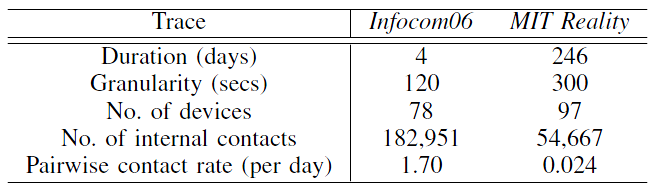 Performance Comparison
MIT Reality trace
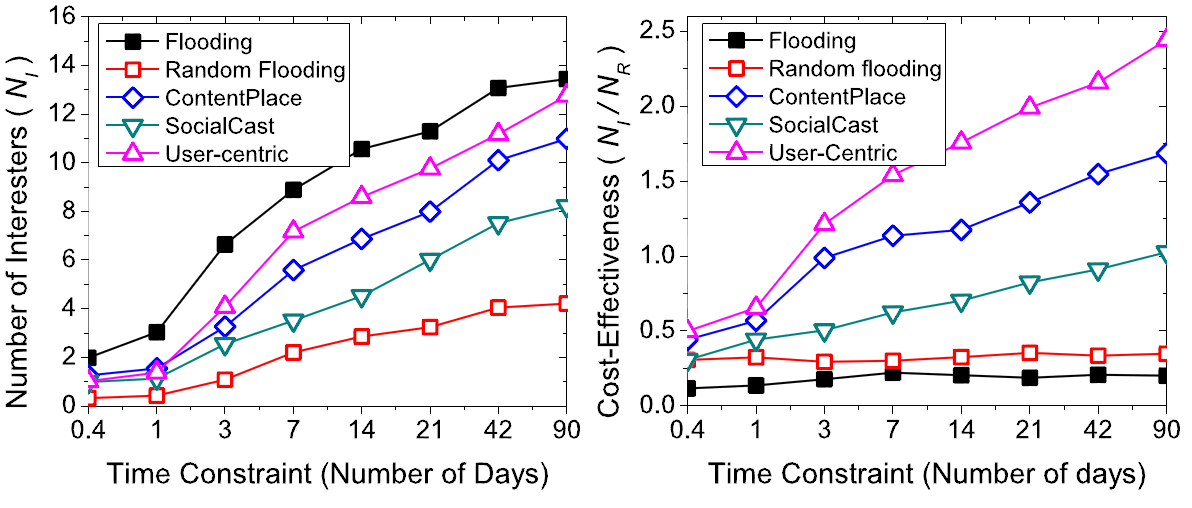 Better dissemination cost-effectiveness
Similar number of interesters with Flooding
Different Distributions of User Interest
Infocom06 trace
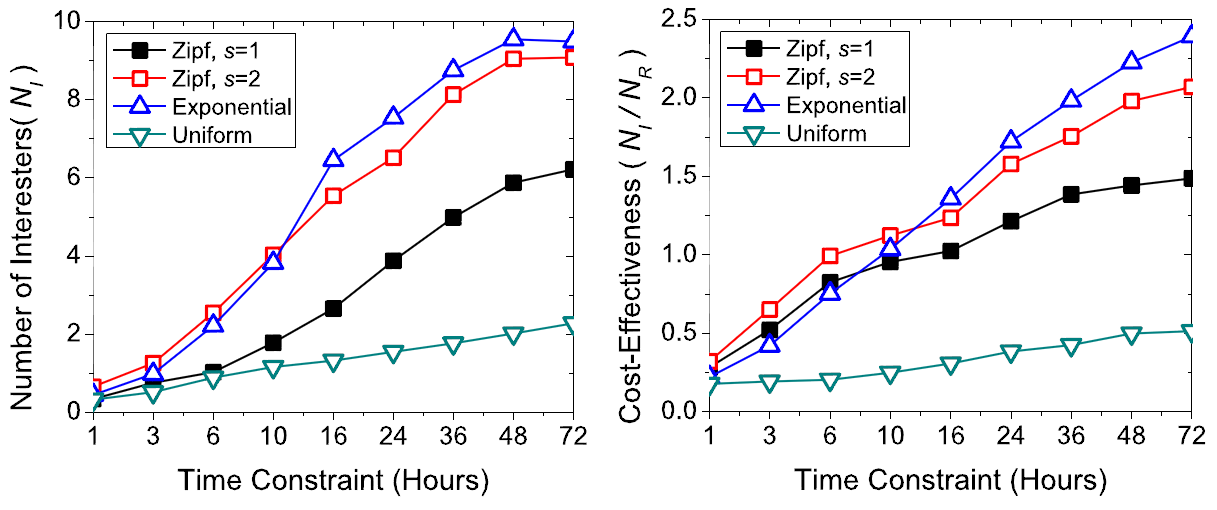 Better performance when user interest concentrate on popular data
Different Ranges for Maintaining Network Information
7%
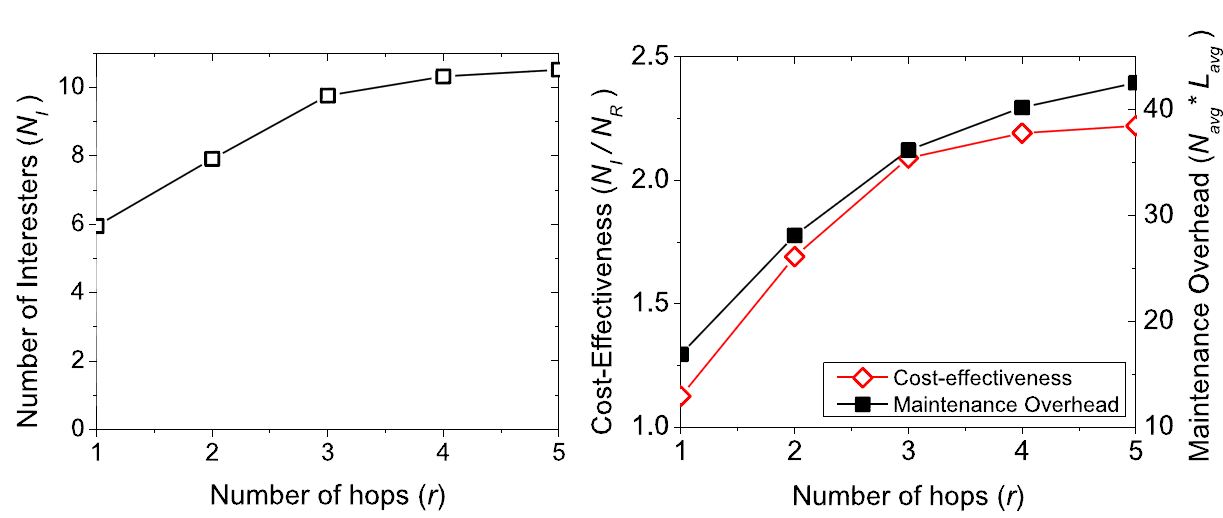 64%
Too large r does not help much
Summary
User-centric data dissemination in DTNs
Satisfying user interests and disseminate data only to the interesters
Centrality-based approach
Probabilistically consider social contact pattern and user interest simultaneously
Analytical results on the cost-effectiveness bounds and tradeoff
Future work
Further investigate the roles and impacts of user interests to data dissemination in DTNs
Thank you!
http://mcn.cse.psu.edu

The paper and slides are also available at:
	http://www.cse.psu.edu/~wxg139
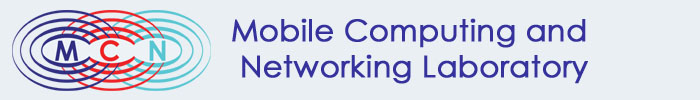 Opportunistic Path
Each hop corresponds to stochastic contact process with pairwise contact rates


Xk: inter-contact time between nodes Nk and Nk+1
Exponentially distributed
 Y: the time needed to transmit data from A to B along the path
                  follows hypoexponential distribution
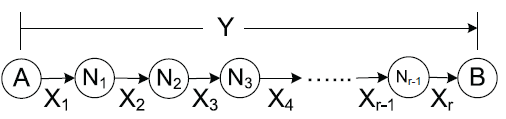 Schemes for Comparison
Random flooding
Each non-interester has a fixed probability to be relay
ContentPlace
Based on k-clique distributed community detection 
Most Frequently Visited (MFV) policy to determine data utility
SocialCast
Based on “homophily” social phenomenon
Kalman filter for node co-location prediction
Simulation Setup
Keyword space with M=20
The k-th keyword also has the k-th popularity
User interest
Various distributions of user interest among keywords
Zipf, exponential and uniform
Data
5 data items to be disseminated 
Each data item is described by 5 keywords with indexes [k, k+4]
k indicates data popularity
Simulation Setup
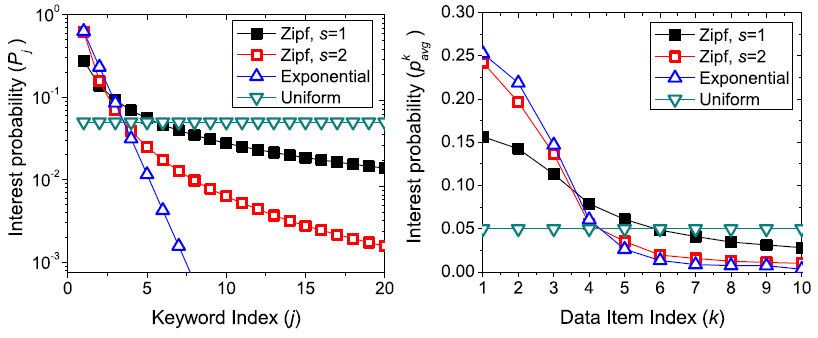 Global Optimality
Difficult with local knowledge
B is unaware of C and D
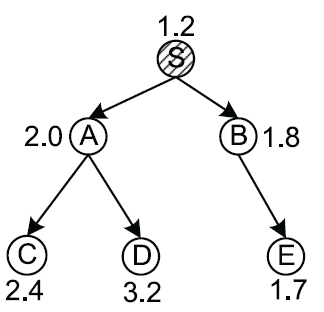 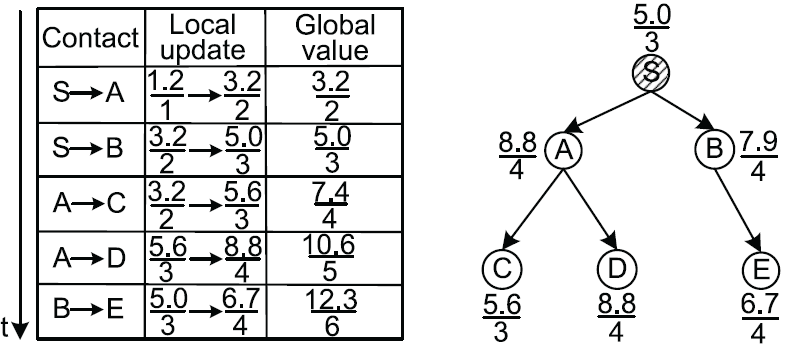 Node centrality values
Relay selection process
Local view
1.67→1.675
Global view
2.12→2.05